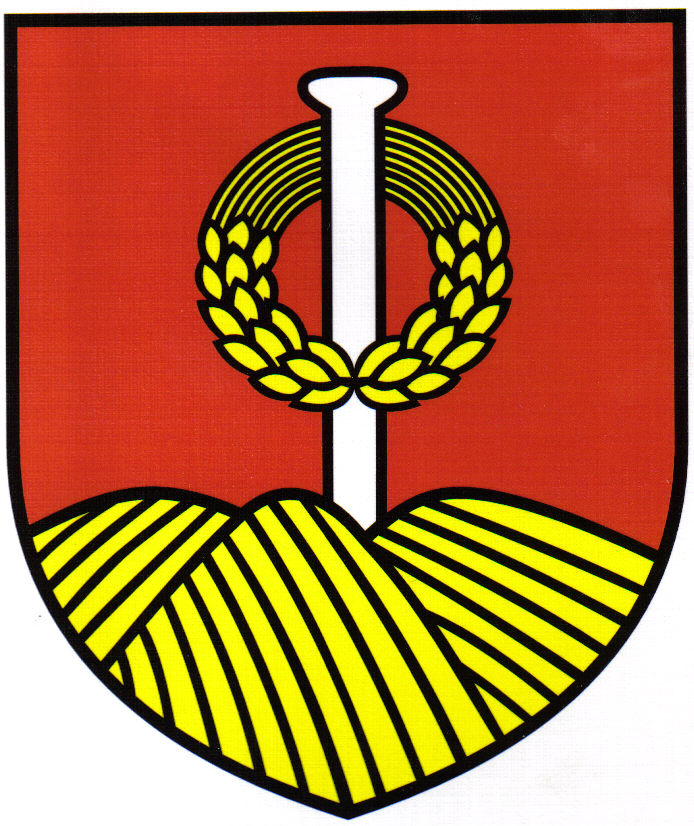 Medzilaborce
Martin Ištoňa 3.C
Všeobecná charakteristika
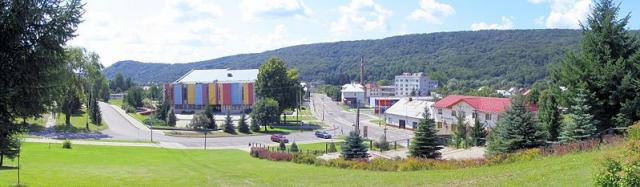 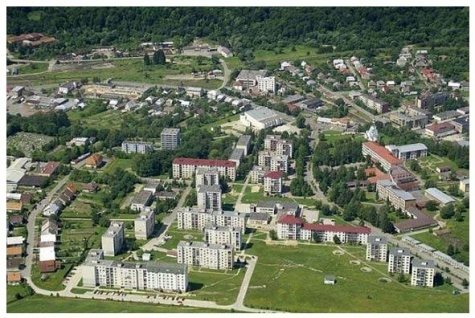 Vznik
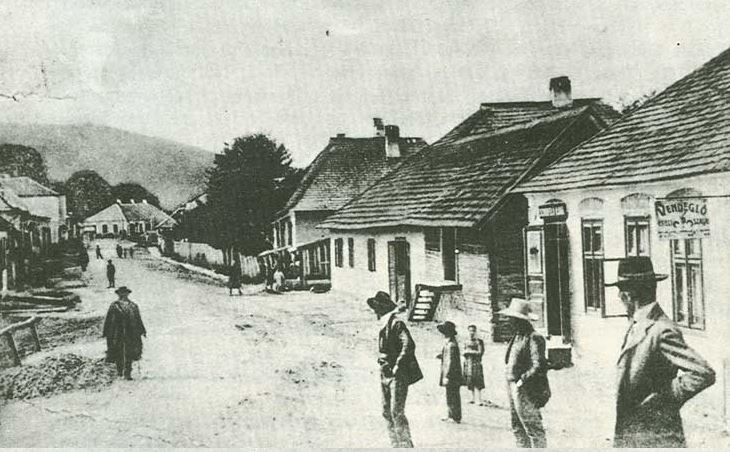 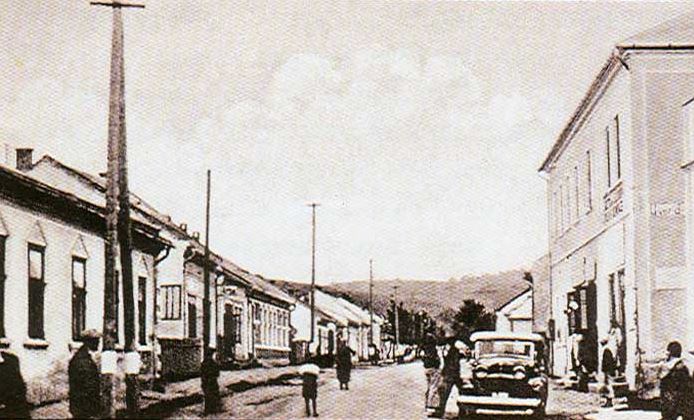 História
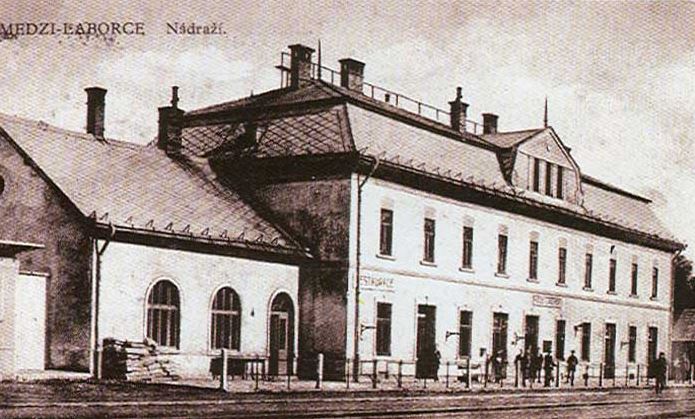 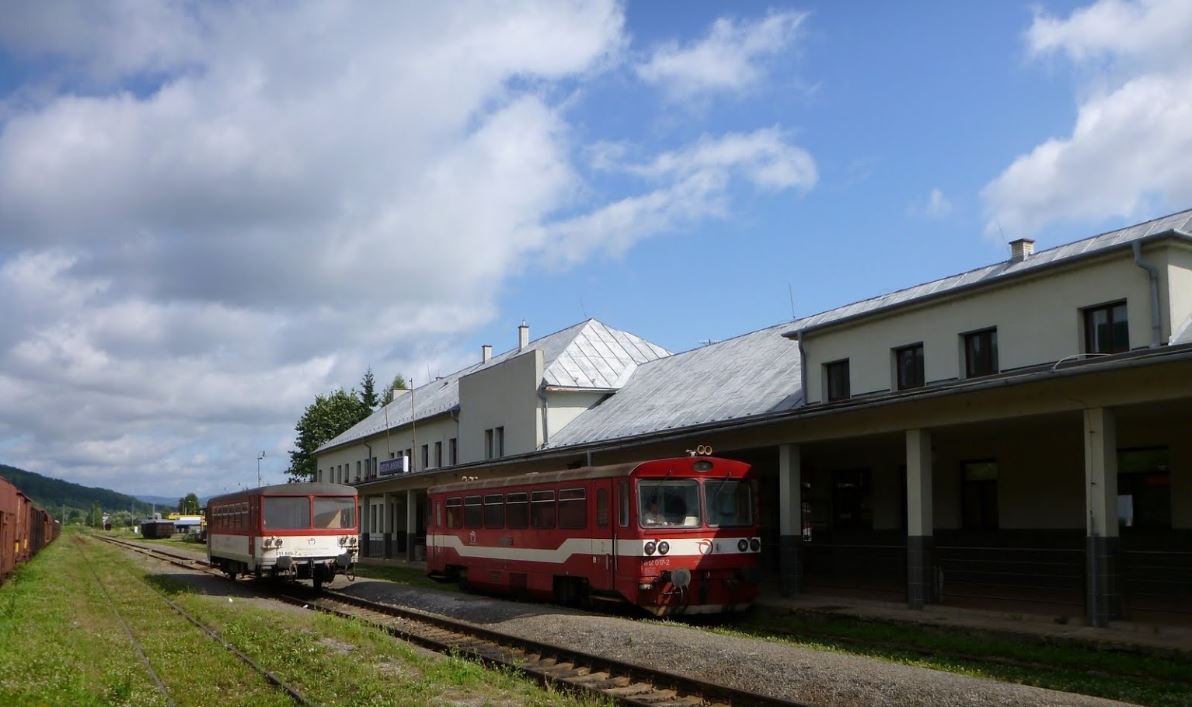 Školstvo
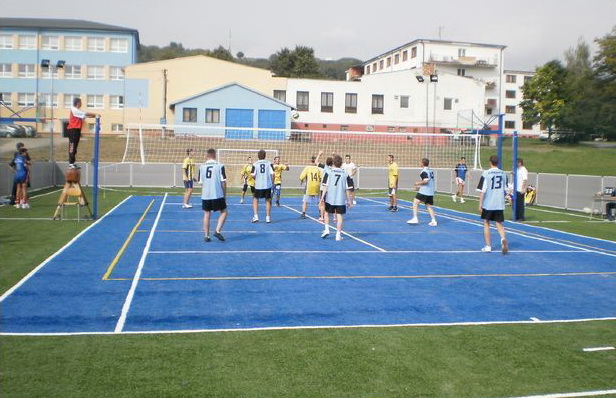 Problémy a aktuálna situácia
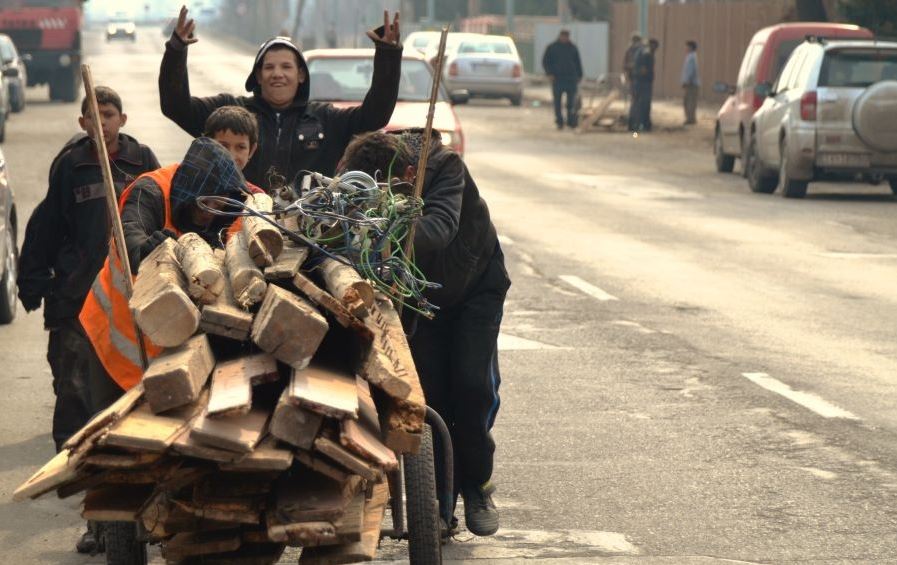 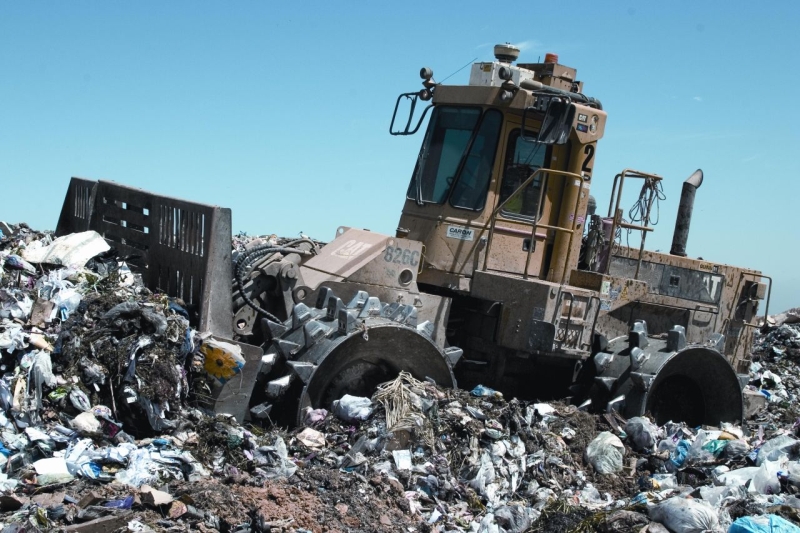 Primátor
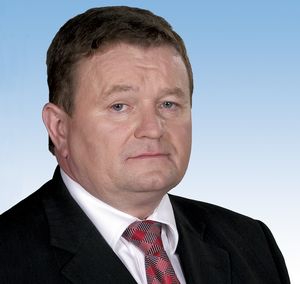 Nezamestnanosť
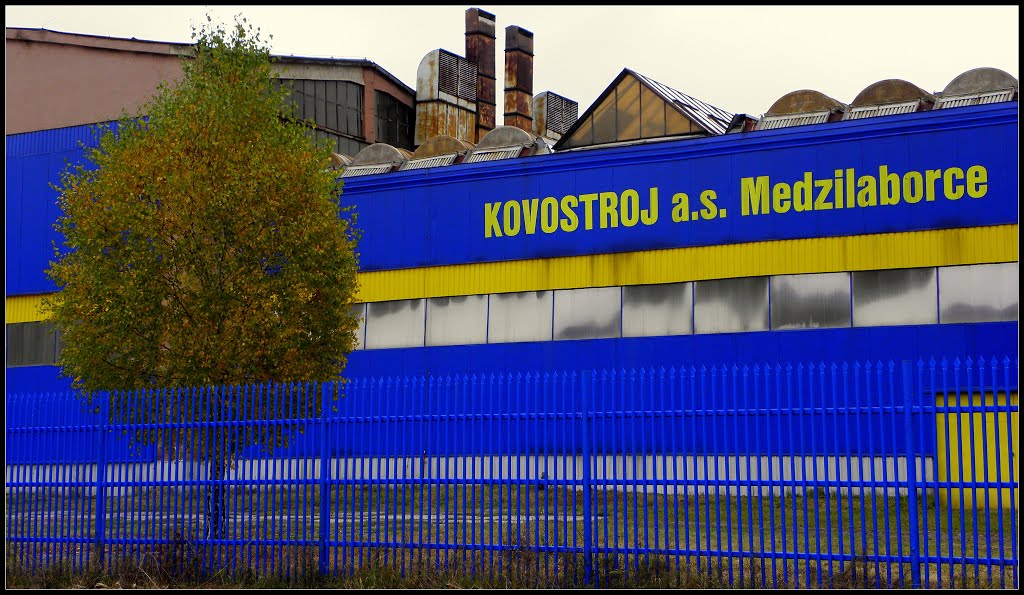 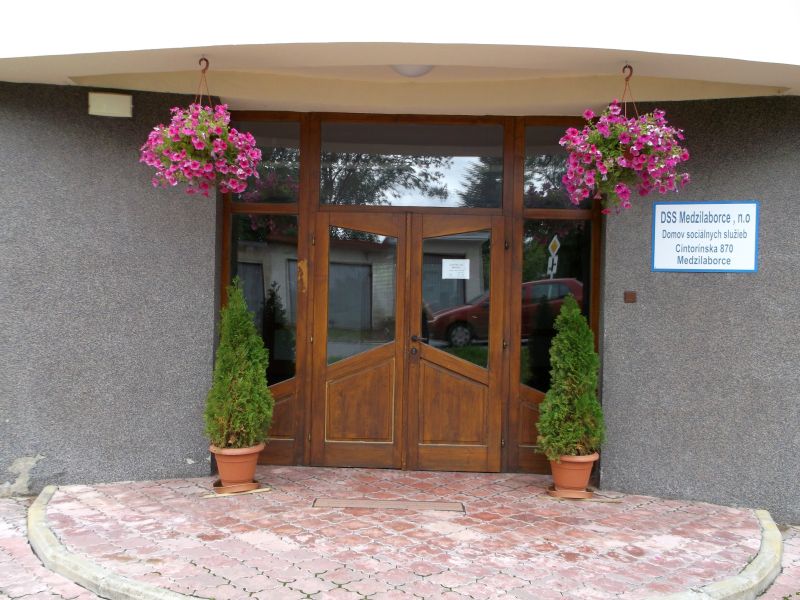 Služby
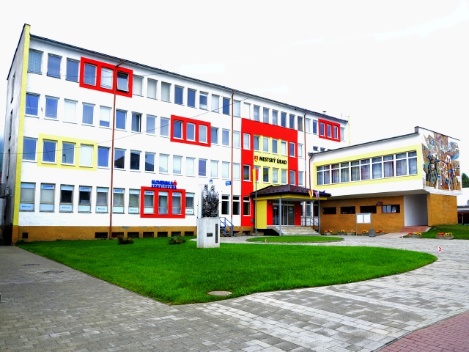 FS Kamjana
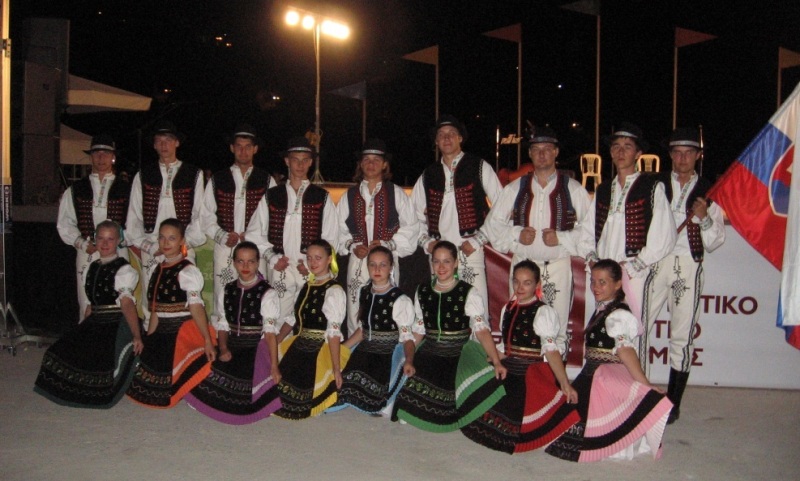 Tradície
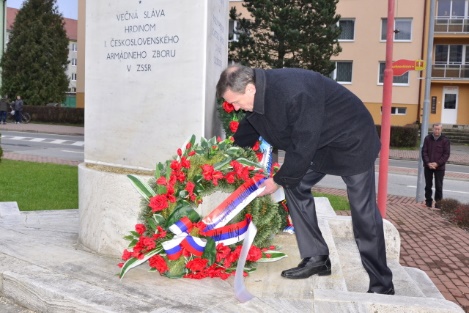 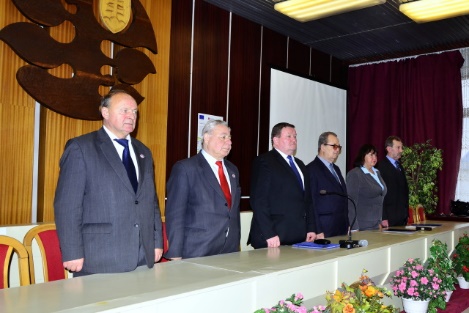 Múzeum Andyho Warhola
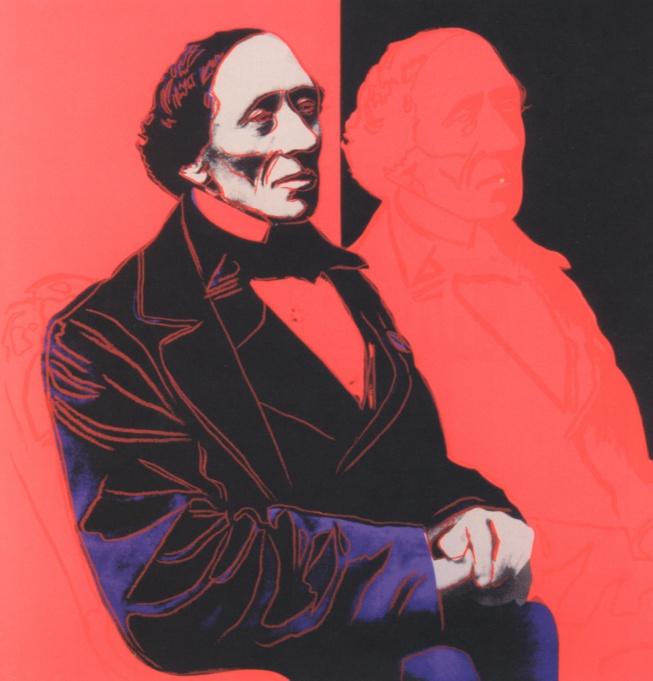 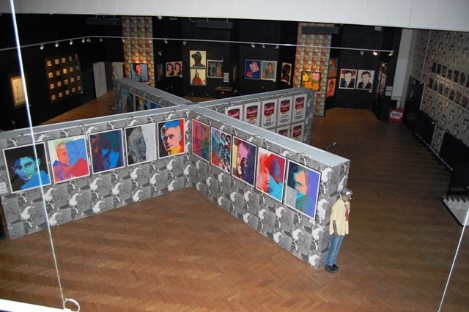 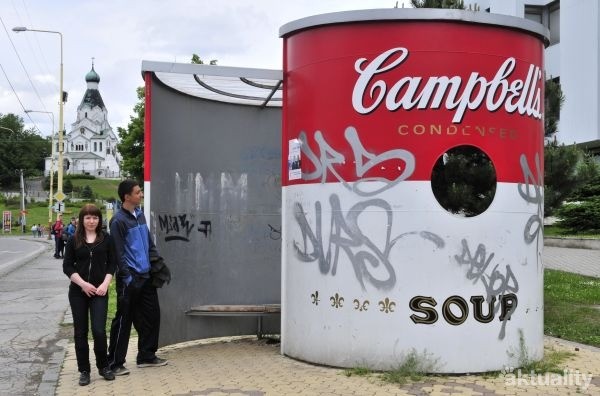 Známe osobnosti
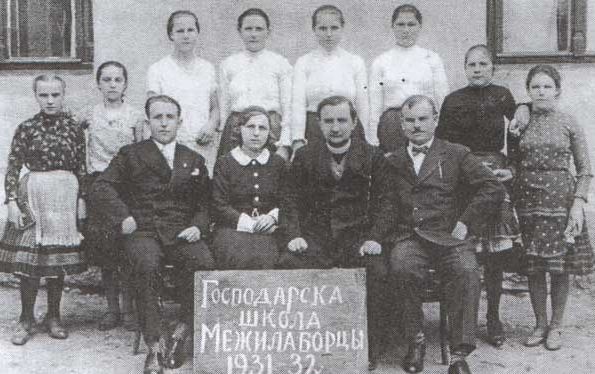 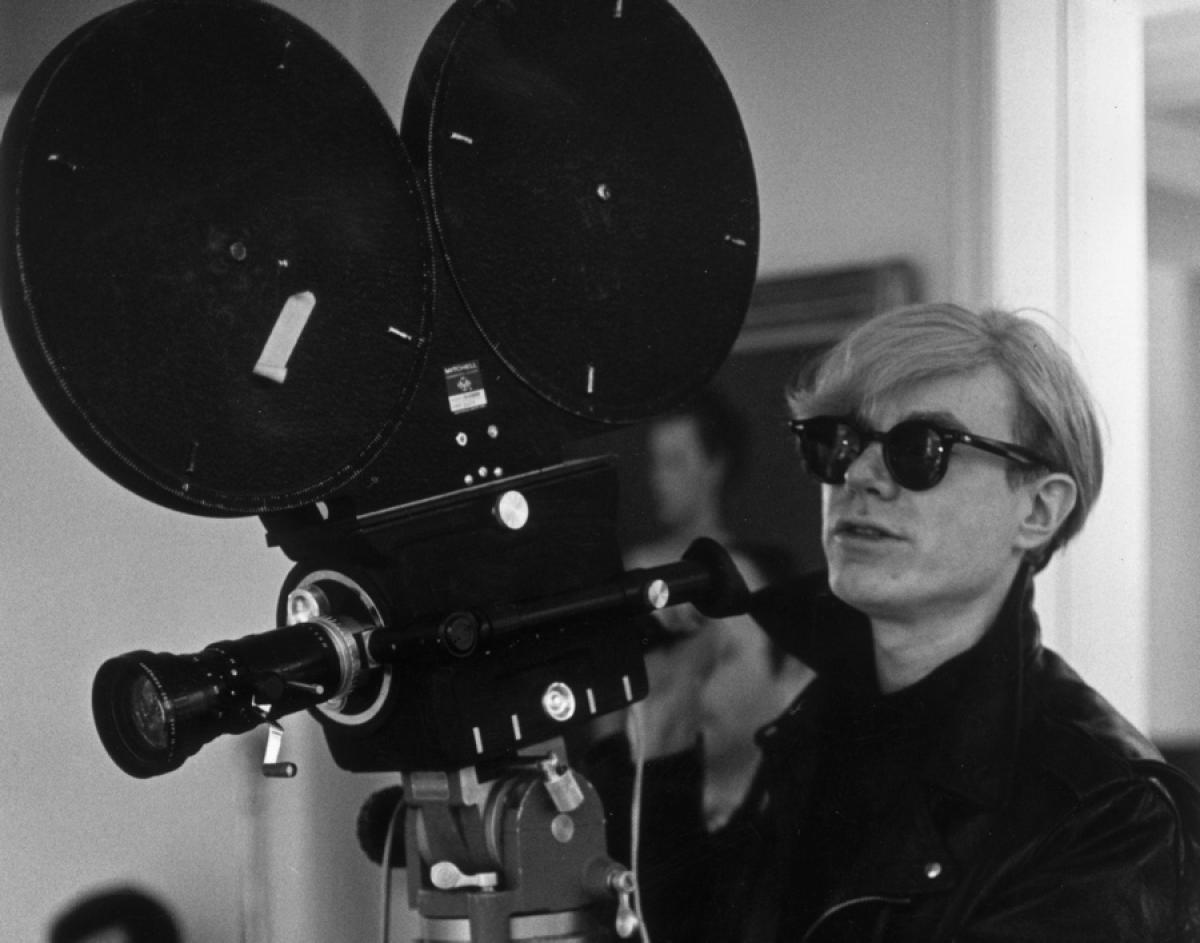 Cerkev sv. Ducha
Cerkev sv. Bazila Veľkého
Miniskanzen
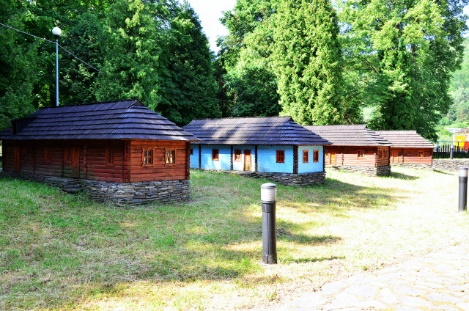 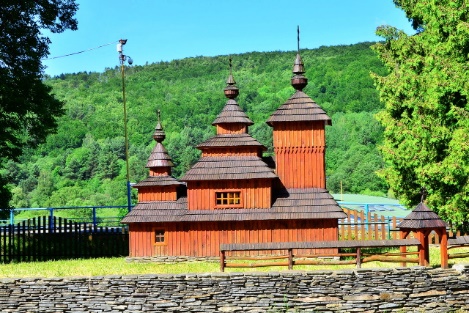 Turistika
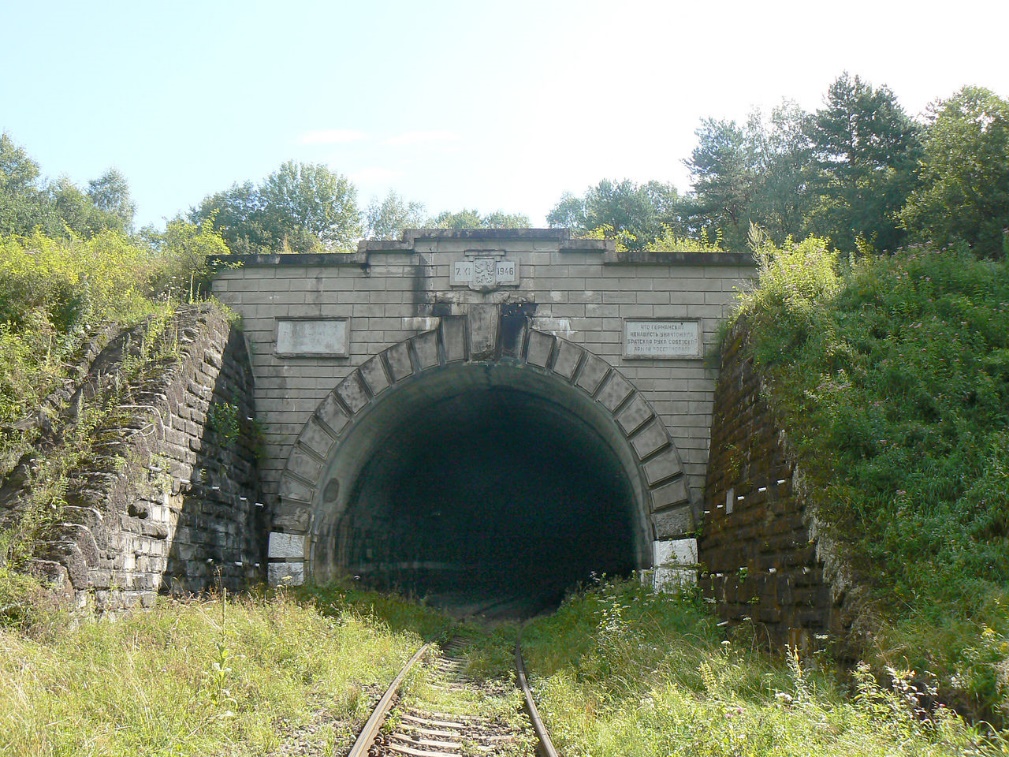 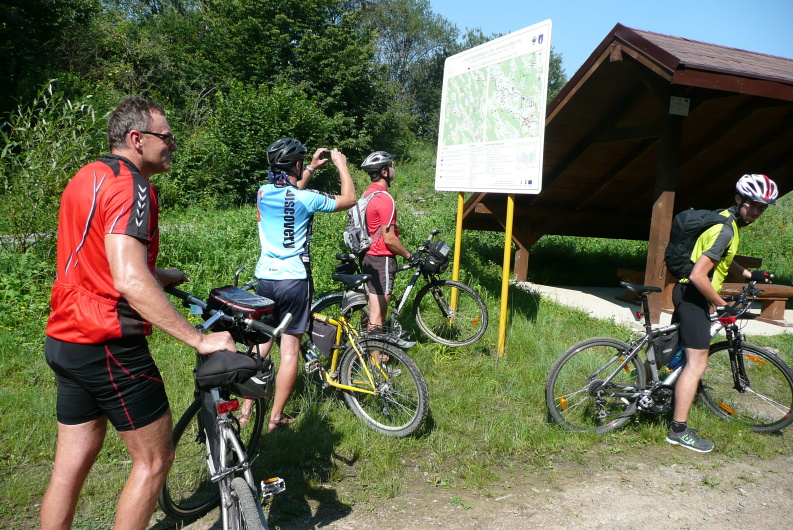 MŠK Spartak Medzilaborce
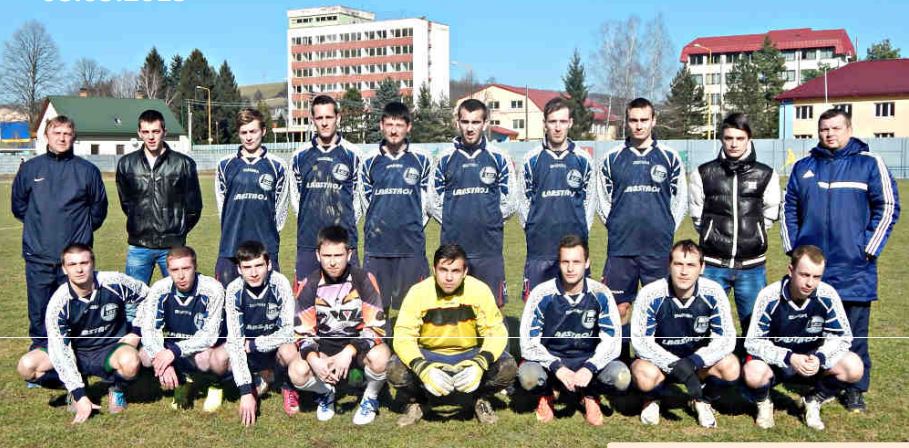 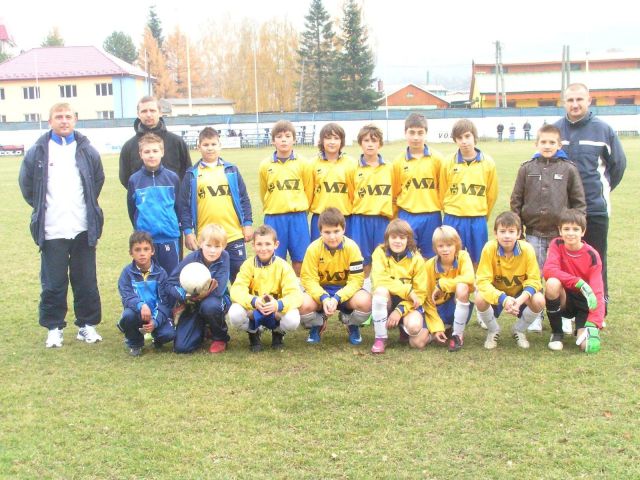 Zdroje
http://www.medzilaborce.net/index.htm
http://www.medzilaborce-urad.sk/joomla/
http://www.supersova.sk/medzilaborce-psc-spz-pocet-obyvatelov-atd/
http://larrko.wz.cz/vznik%20Medzilaboriec.html
http://www.diskusiaml.estranky.sk/
http://www.andywarhol.sk/